Exercise 5.4.1. PINASTER
Consider a planning horizon of 50 years and build a yield table for maritime pine using the following information: 

Location: São Pedro de Moel municipality
Altitude: 31 m (if you don’t know the altitude you can use the webGLOBULUS stand simulator to obtain it)
Site index: 18 m (50 years)
Plantation spacing: 2 x 2 (the interface requires the number of trees per hectare)

Define a suitable forest management approach (FMA) considering thinning from bellow to take place every 10 years based on a Wilson Factor of 0.25 and final harvest at 50 years. Consider a planning horizon of 50 years.
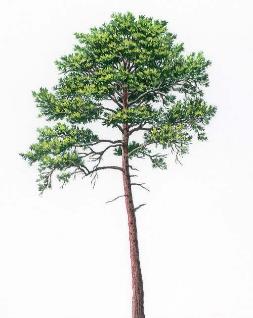 Final harvest 50 yrs
Thinning 
FW=0.25
Thinning 
FW=0.25
Thinning 
FW=0.25
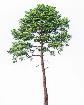 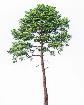 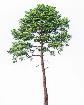 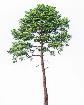 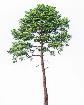 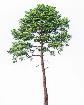 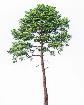 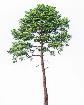 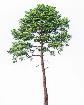 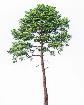 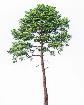 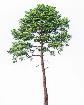 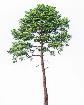 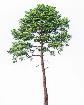 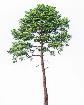 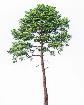 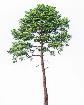 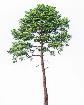 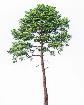 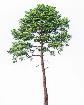 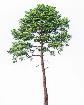 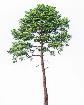 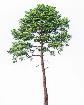 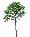 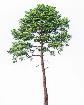 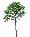 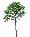 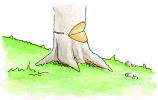 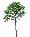 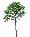 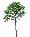 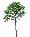 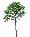 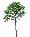 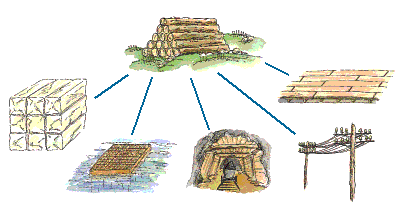 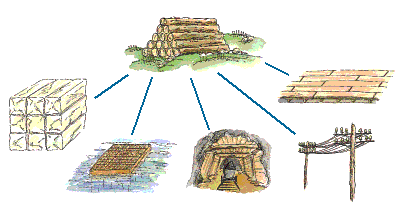 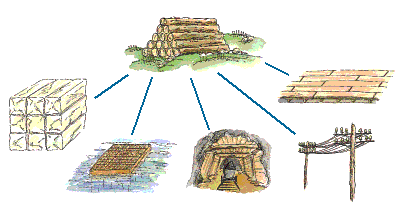 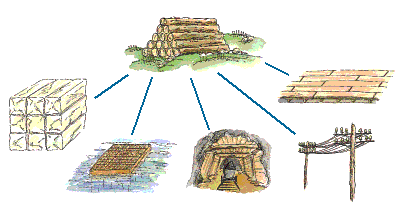 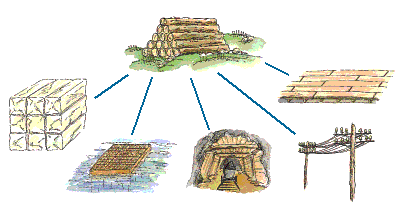 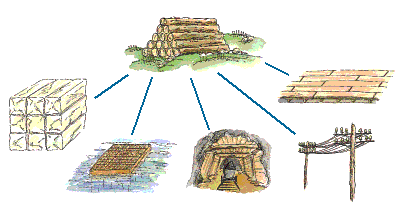 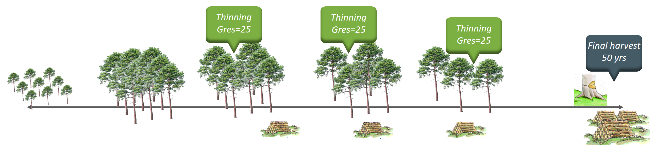 Building FMA files in the interface
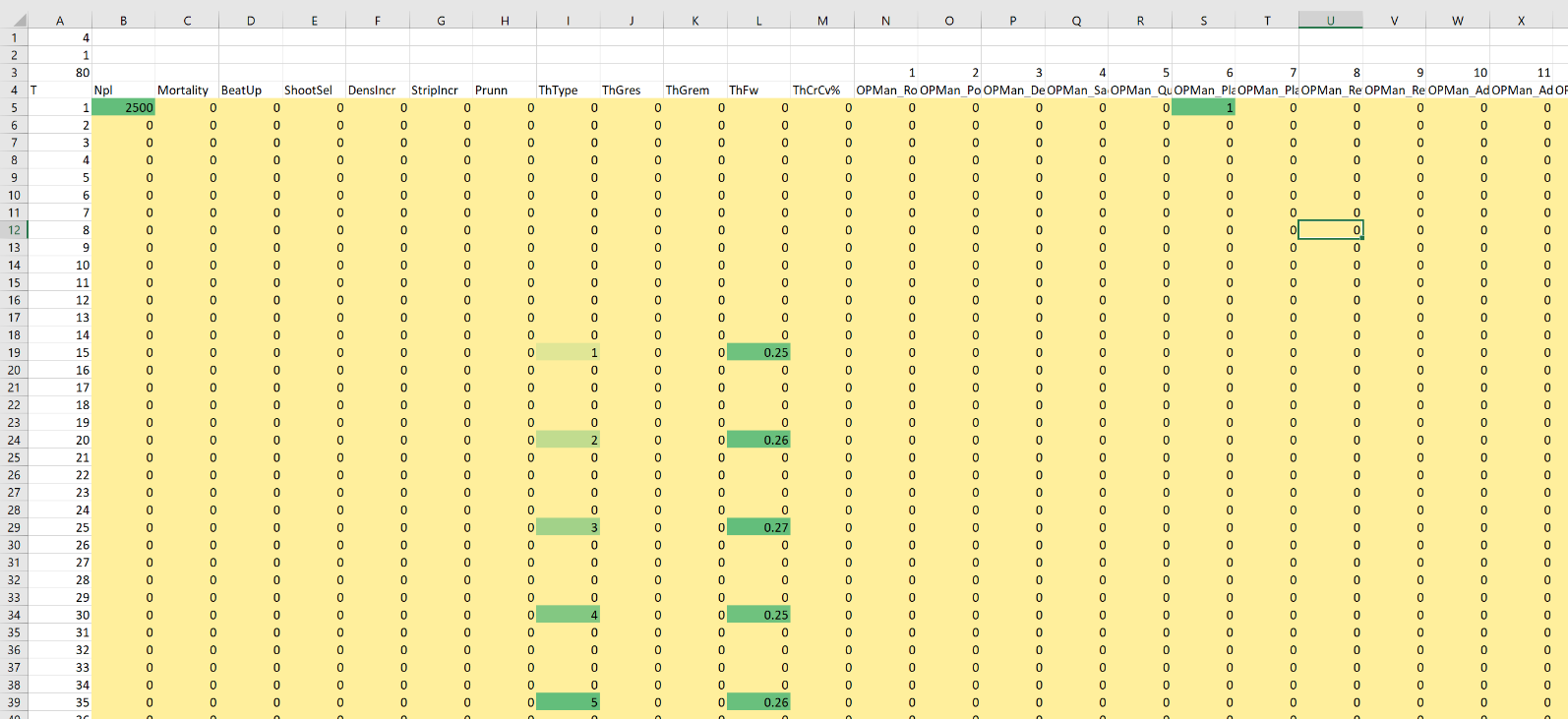 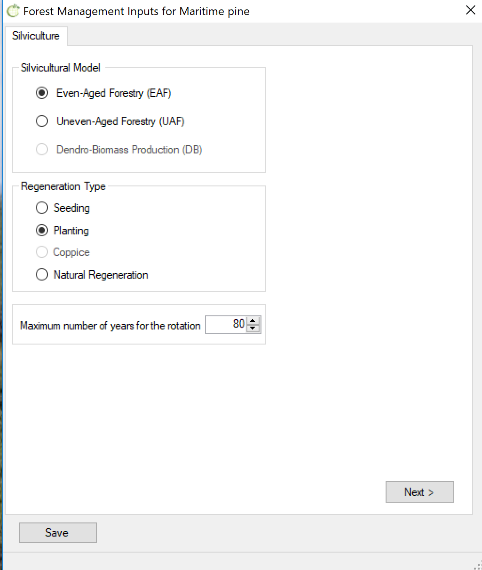 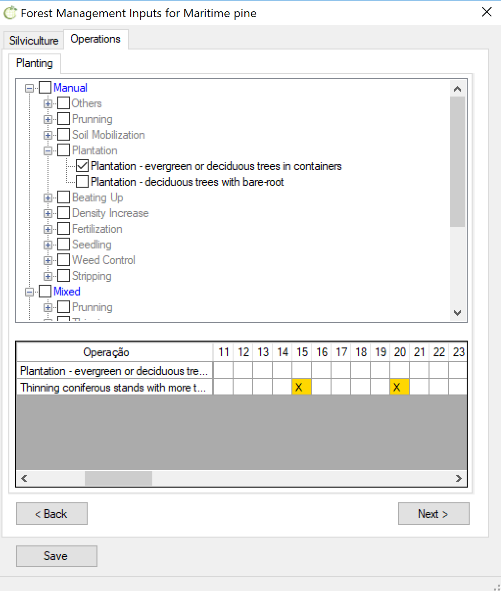 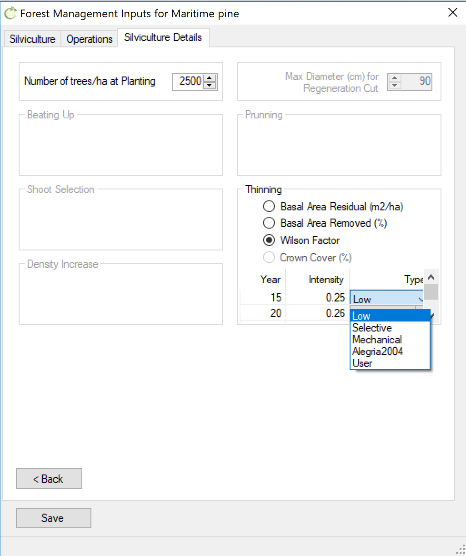 Exercise 5.4.1. PINASTER - solution
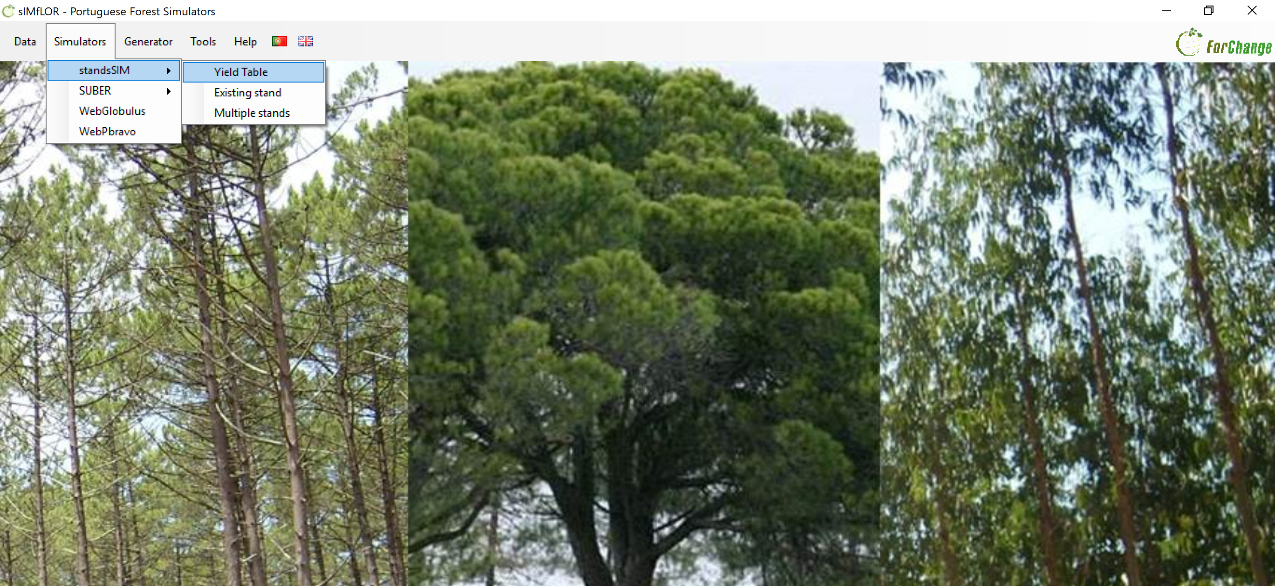 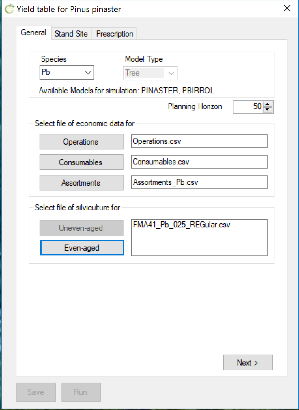 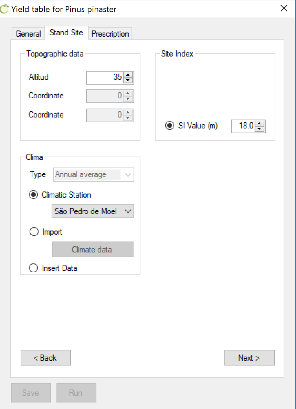 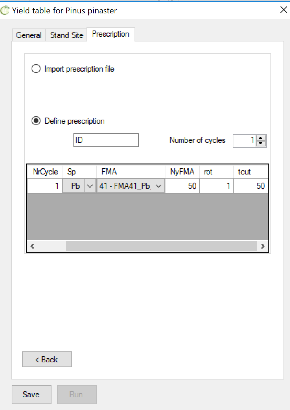 Exercise 5.4.1. PINASTER - solution
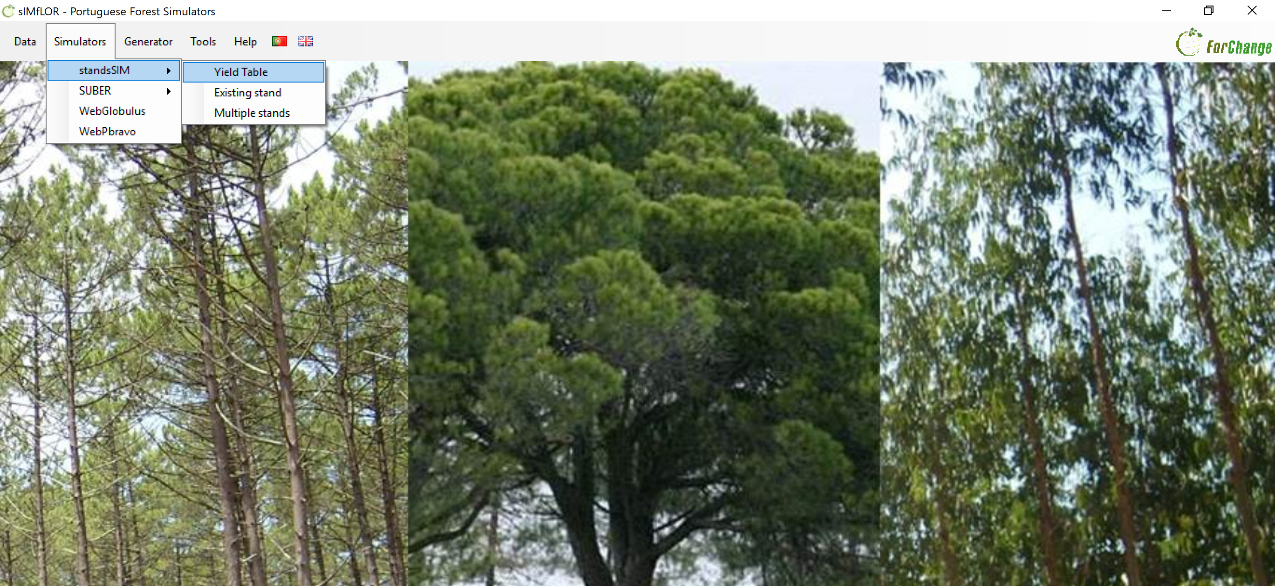 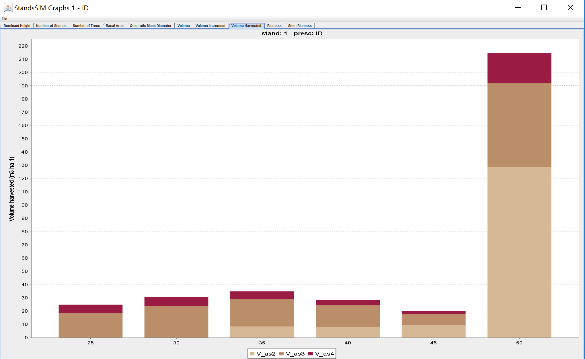 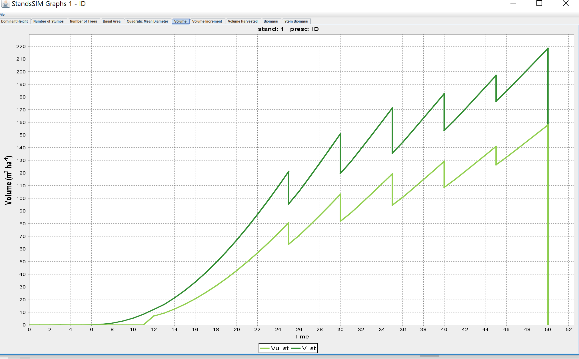 Exercise 5.4.2. PINASTER
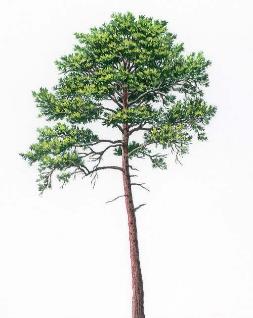 Repeat the previous simulation but defining a forest management approach (FMA) considering thinning from bellow to take place every 10 years based on a residual basal area basal of 25 m2 ha-1 and final harvest at 50 years. Consider a planning horizon of 50 years.
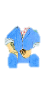 Final harvest 50 yrs
Thinning 
Gres=25
Thinning 
Gres=25
Thinning 
Gres=25
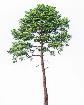 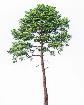 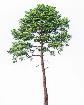 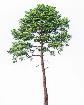 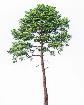 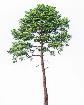 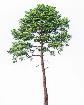 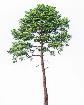 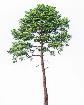 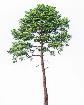 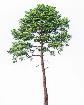 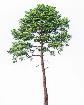 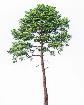 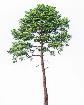 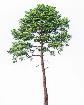 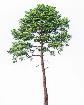 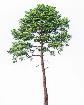 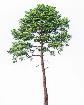 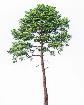 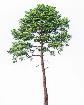 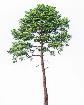 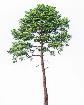 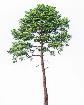 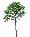 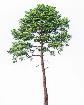 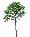 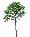 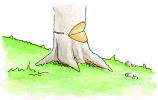 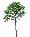 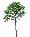 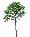 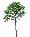 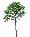 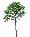 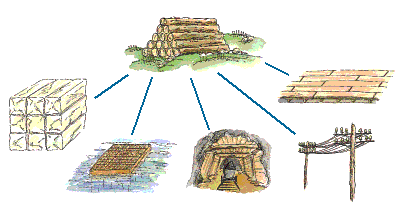 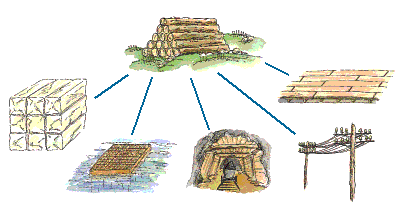 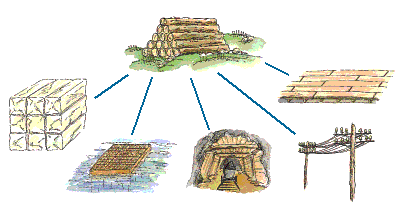 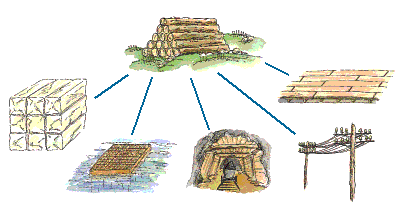 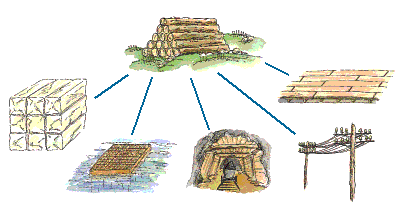 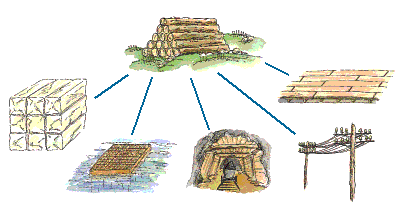 Exercise 5.4.2. PINASTER - solution
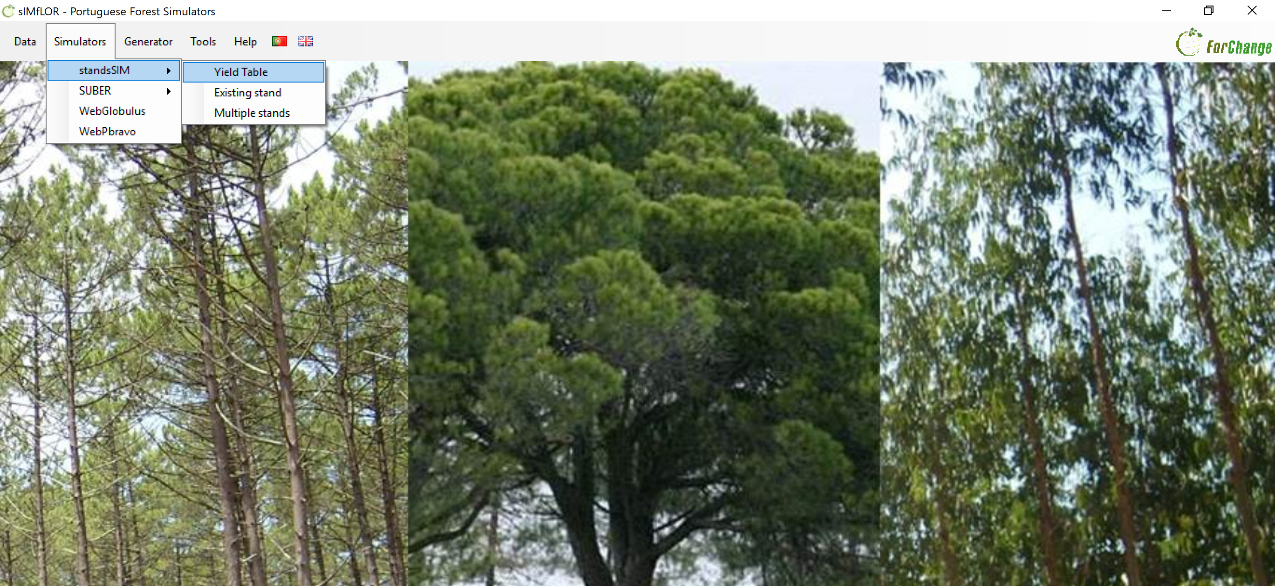 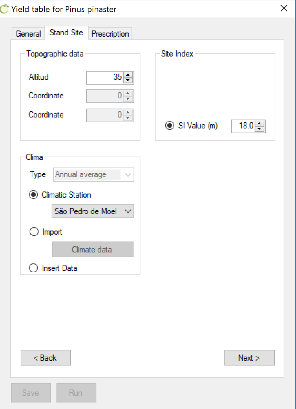 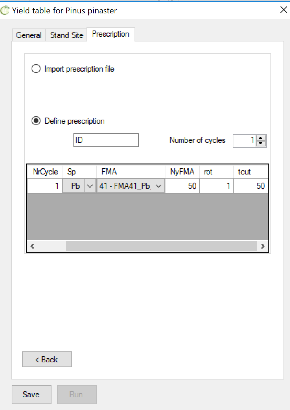 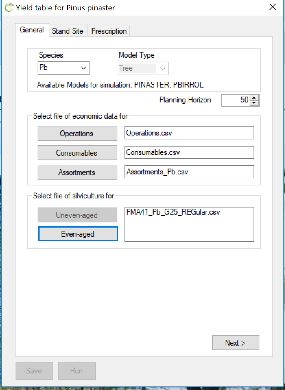 Exercise 5.4.2. PINASTER - solution
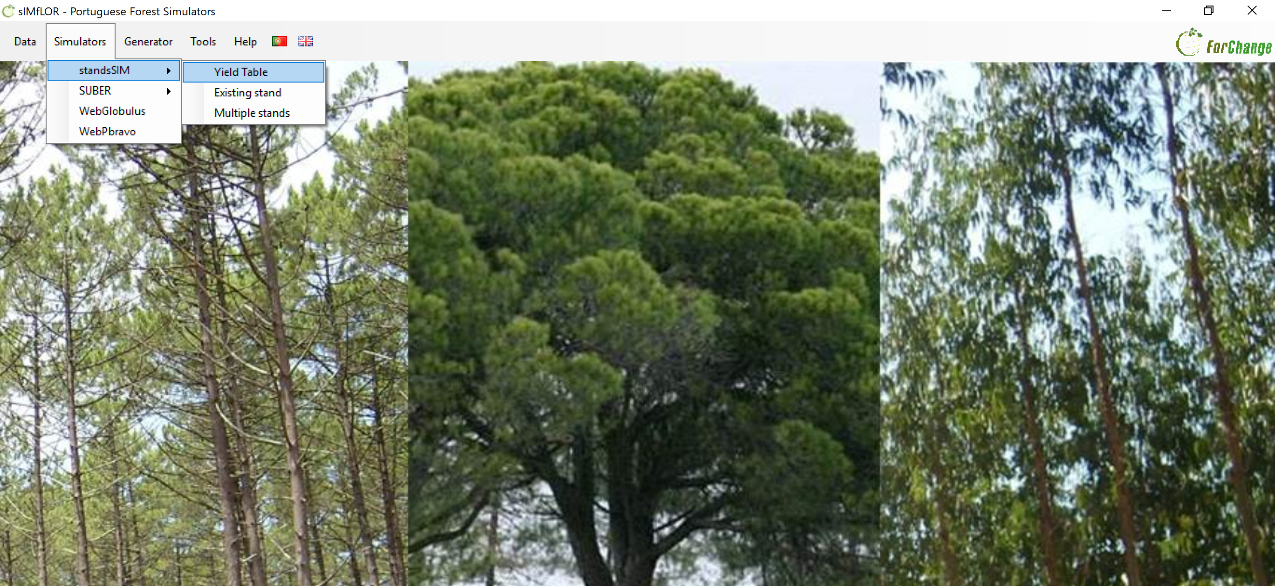 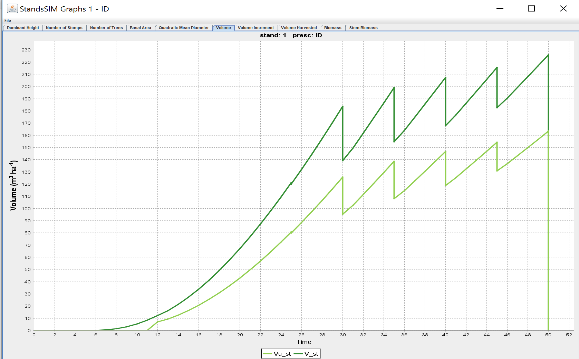 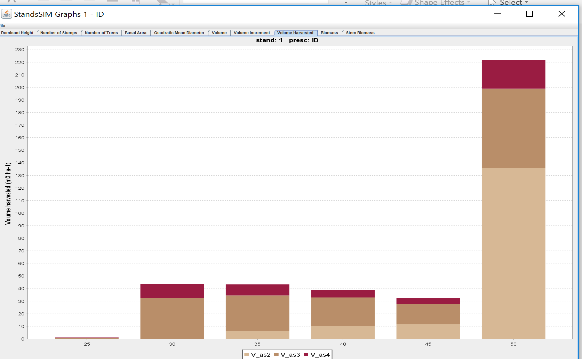 Exercise 5.4.5. PINASTER
Simulate the growth of the following maritime pine stand:

Location: Alcácer do Sal municipality
Stand structure: uneven-aged
Number of trees in the plot: 10 trees
Plot area: 500 m2
Altitude: 100 m (if you don’t know the altitude you can use the webGLOBULUS stand simulator to obtain it)
Tree data file: inv_Pb_J_6888_arv.csv

Build a prescription with 2 cycles as described below:
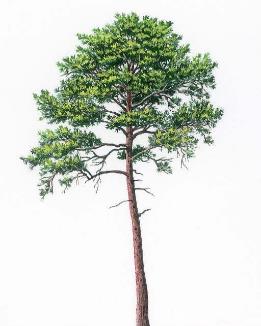 A planning horizon of 70 years
cycle 2
 Planting and final harvest at 35 years FMA41_Pb_025_REGular.csv
cycle 1
Uneven-aged management for 35 years with final harvest in the end of the cycle FMA31_Pb_Gres_Irreg.csv
Final harvest 35 yrs
Final harvest 35 yrs
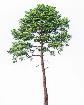 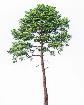 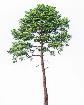 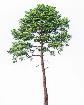 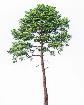 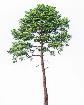 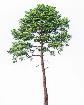 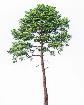 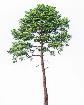 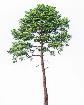 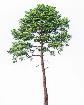 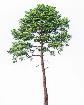 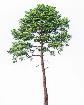 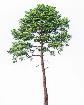 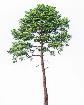 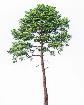 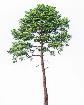 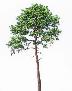 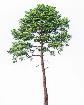 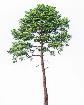 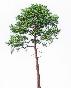 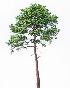 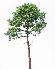 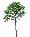 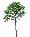 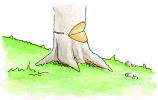 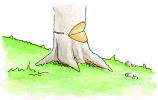 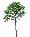 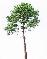 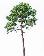 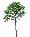 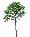 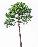 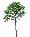 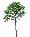 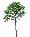 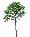 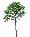 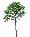 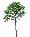 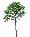 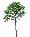 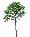 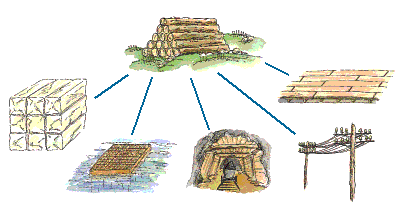 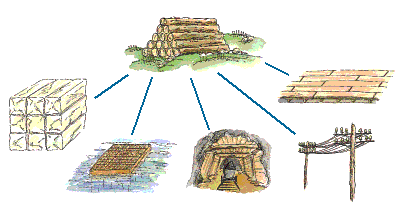 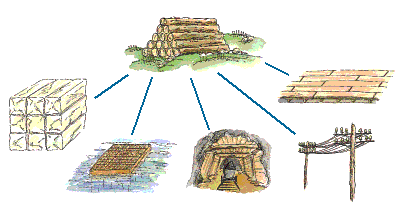 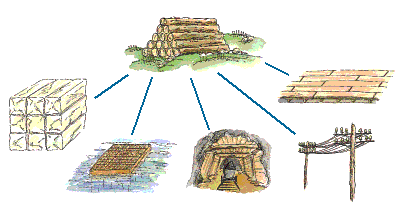 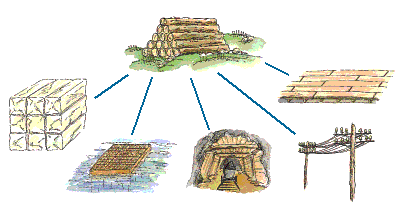 Exercise 5.4.5. PINASTER- solution
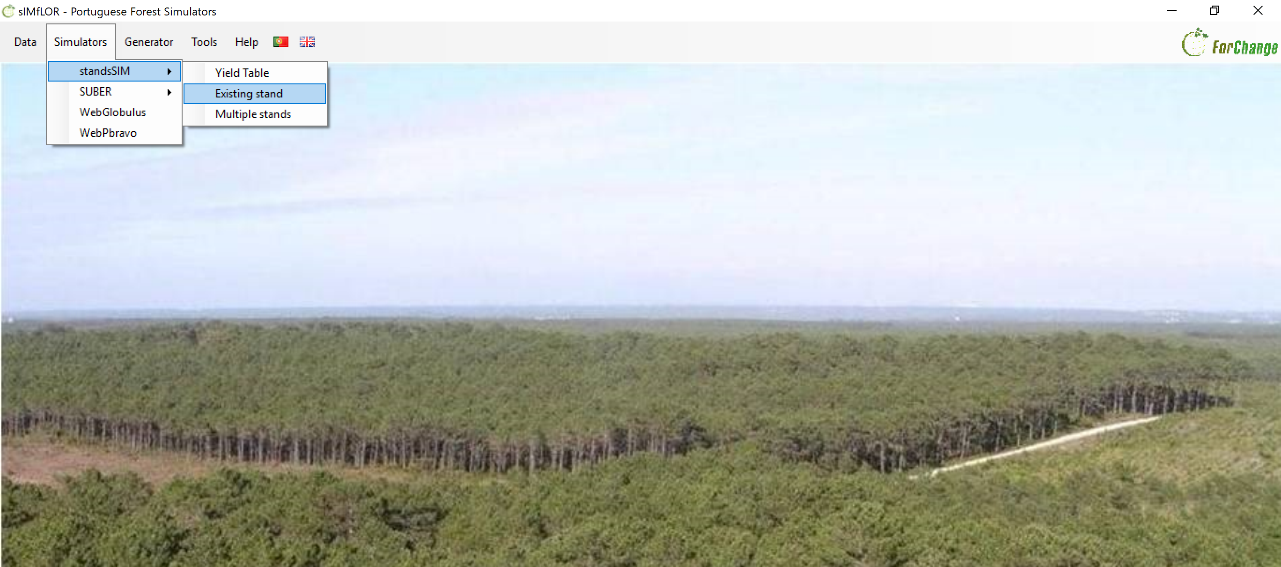 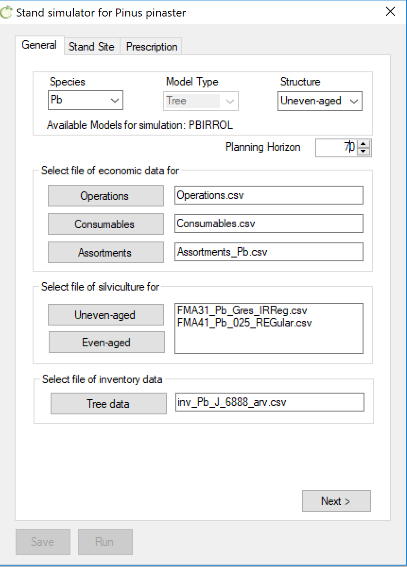 Exercise 5.4.5. PINASTER - solution
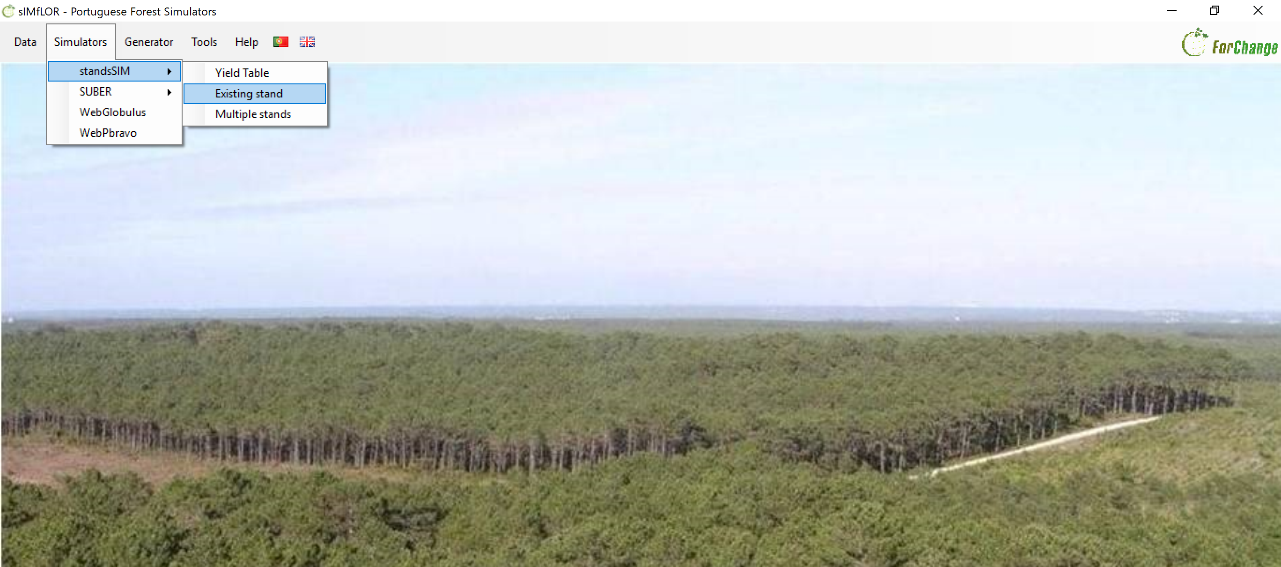 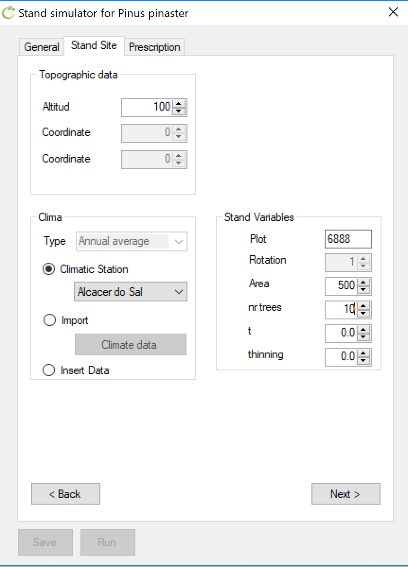 Exercise 5.4.5. PINASTER - solution
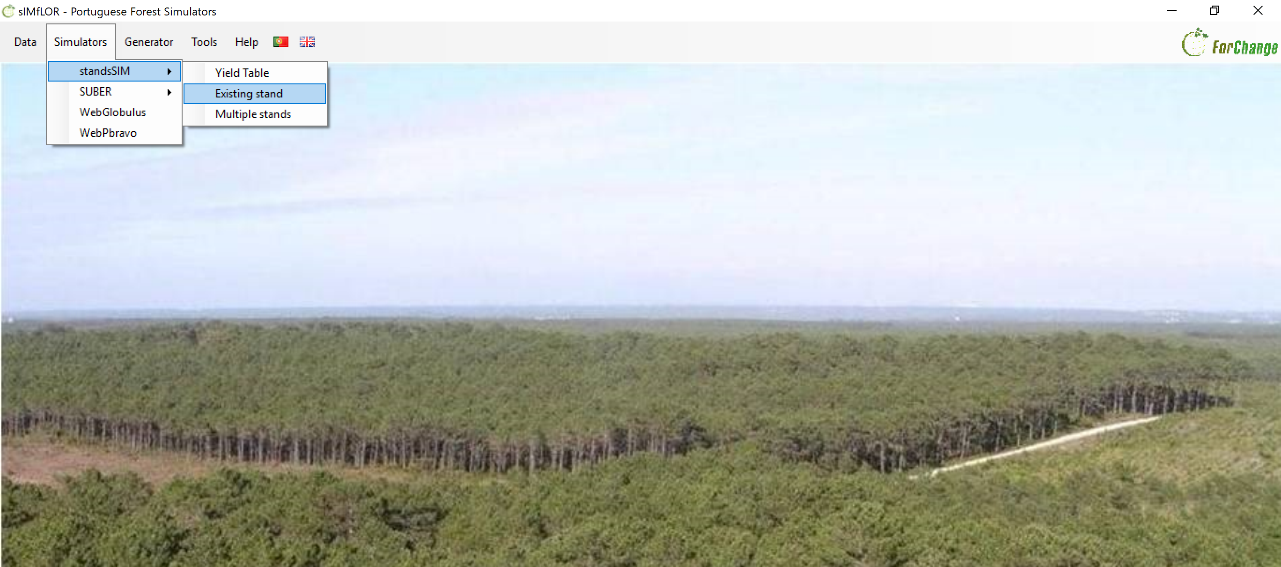 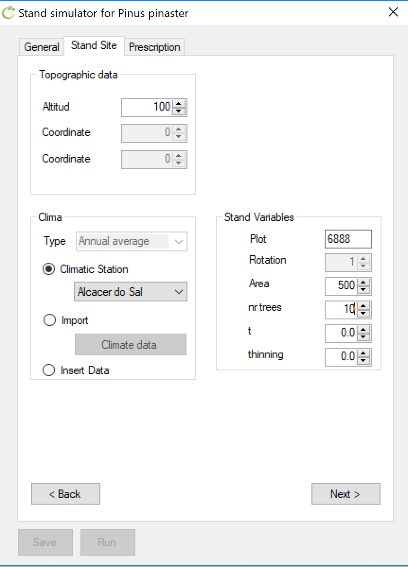 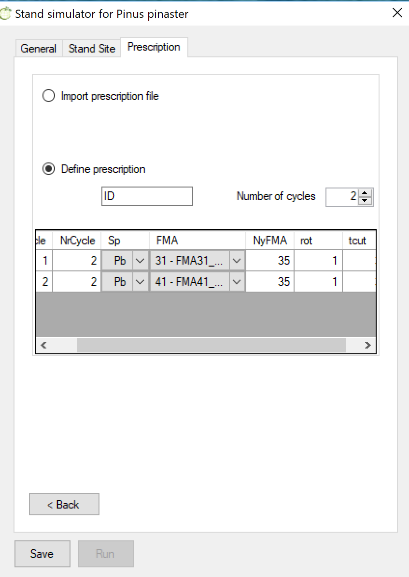 Exercise 5.4.5. PINASTER - solution
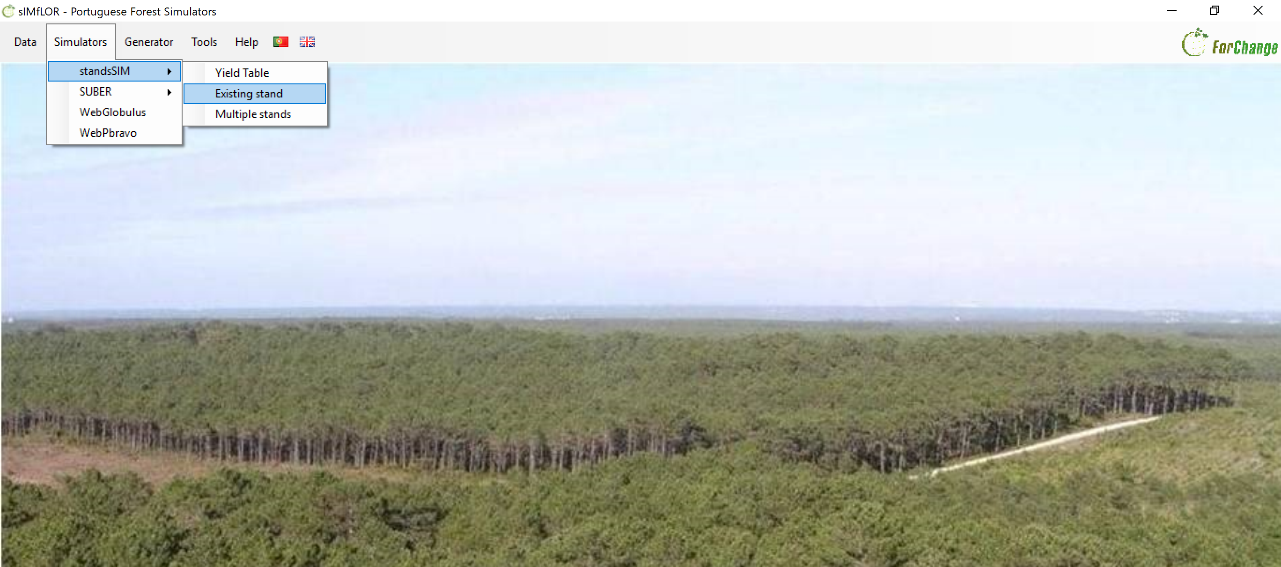 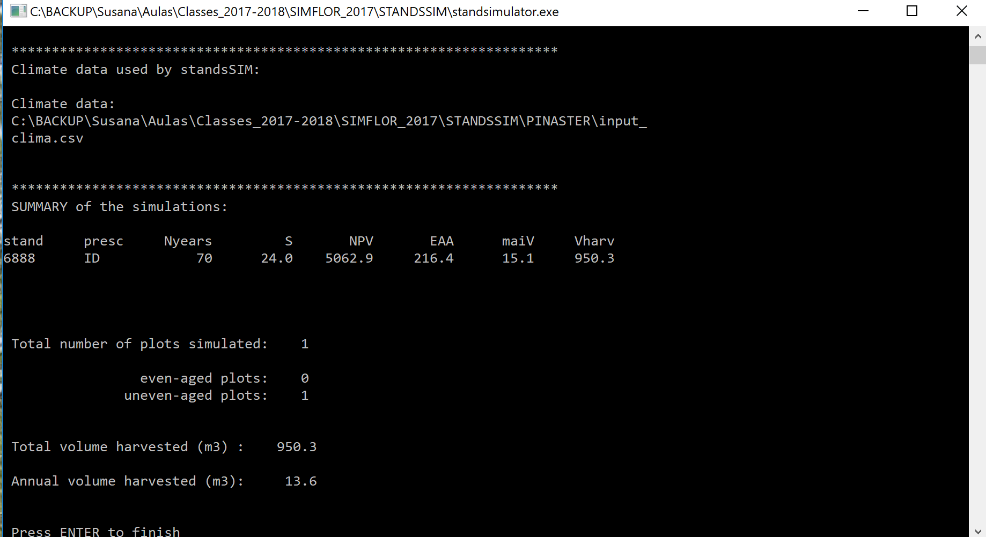 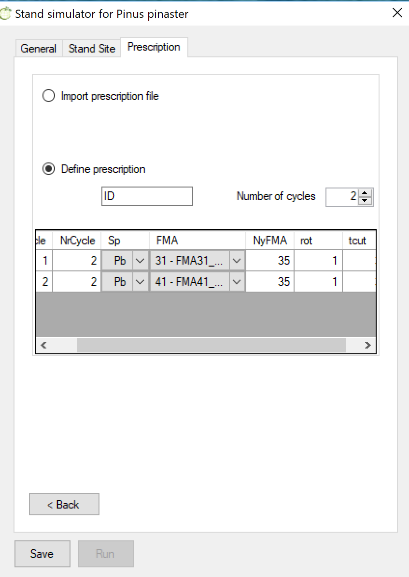 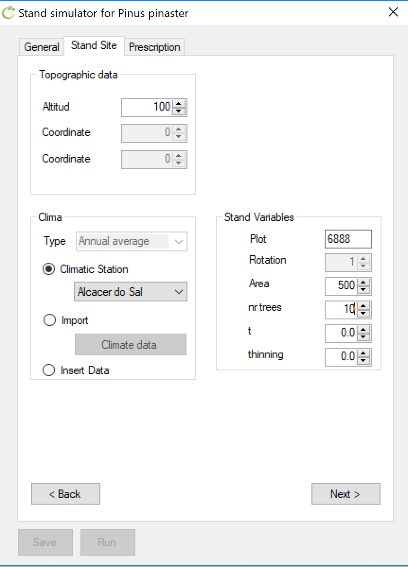 Exercise 5.4.5. PINASTER - solution
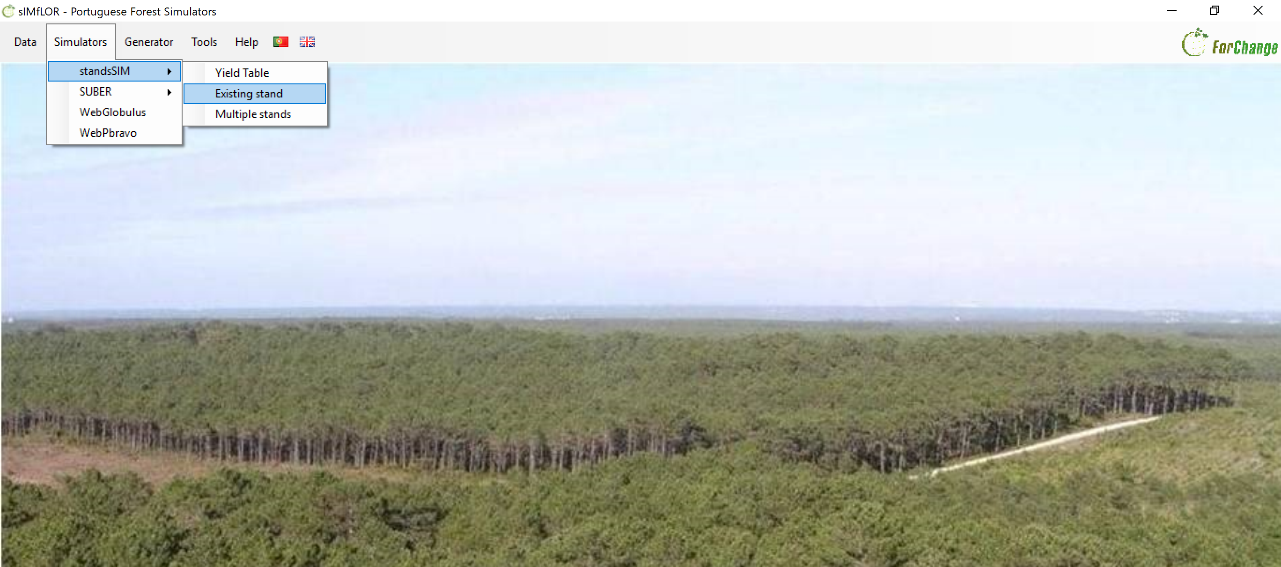 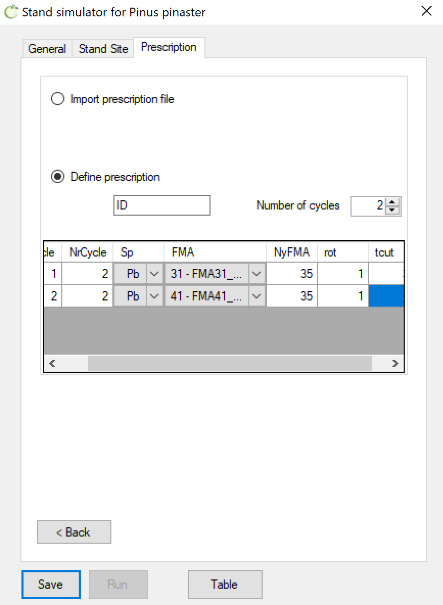 Exercise 5.4.5. PINASTER - solution
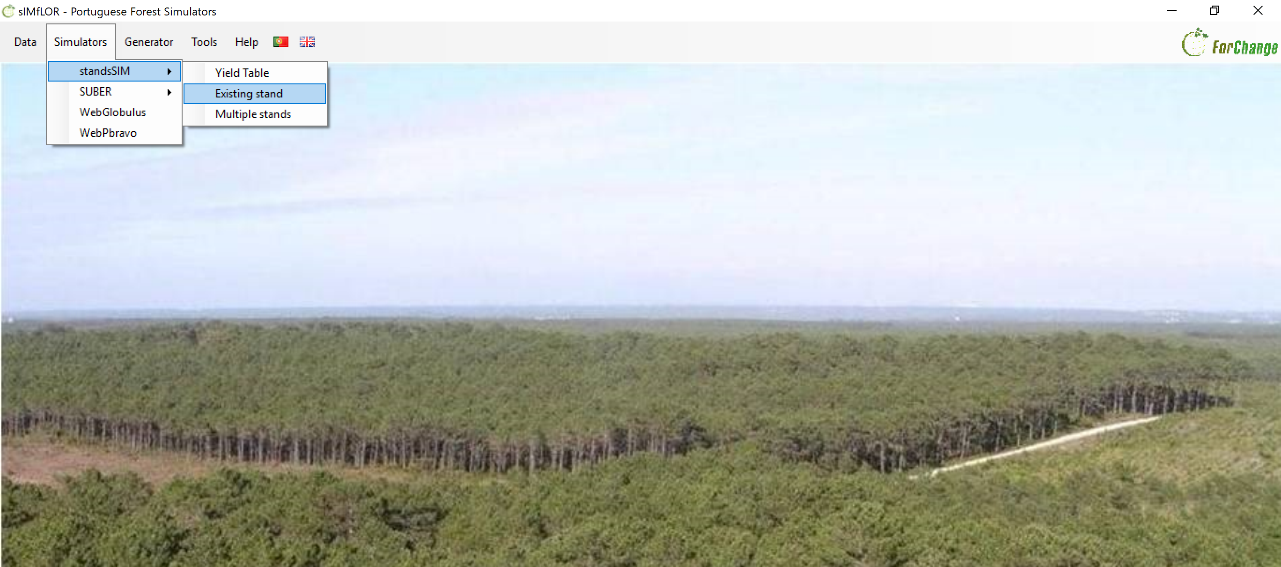 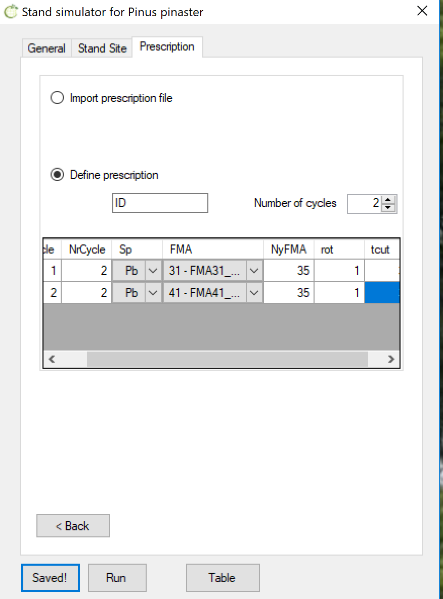 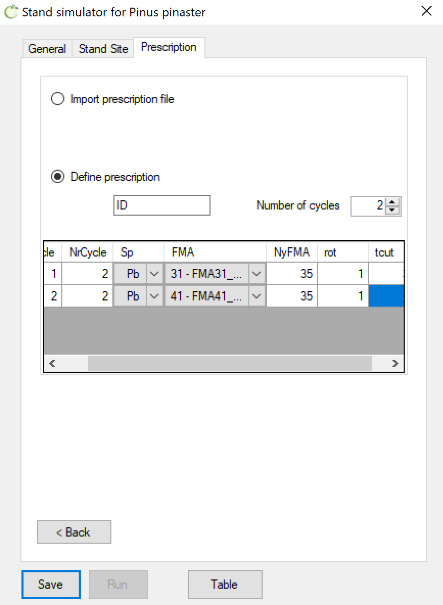 Exercise 5.4.5. PINASTER - solution
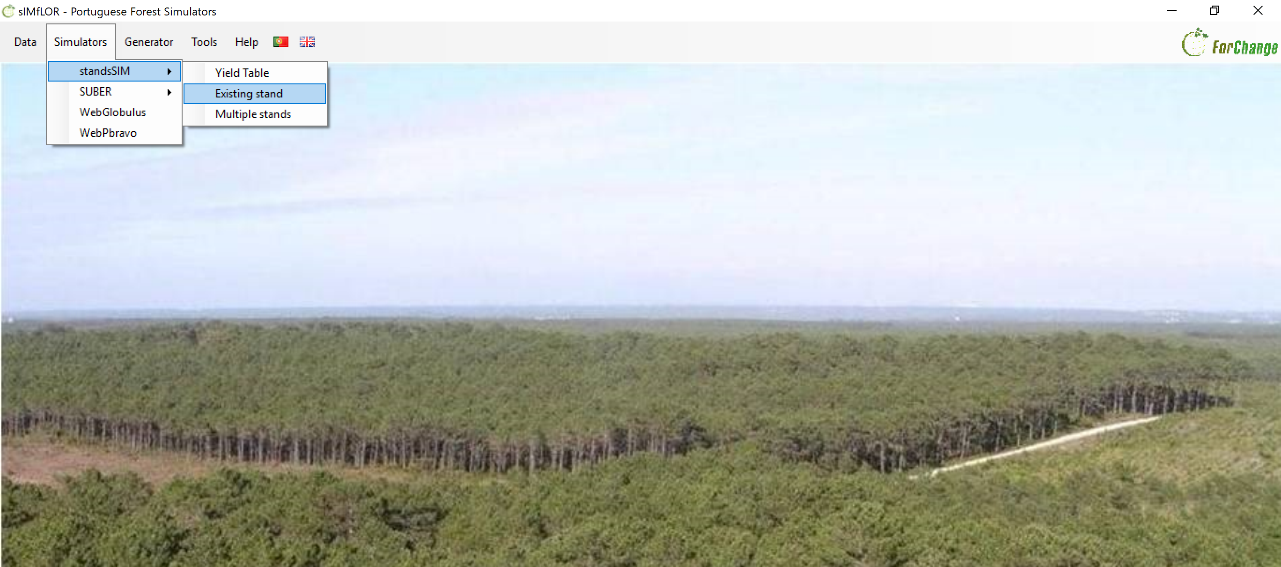 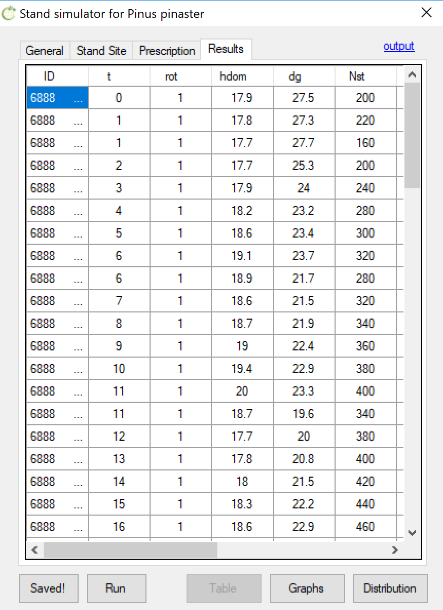 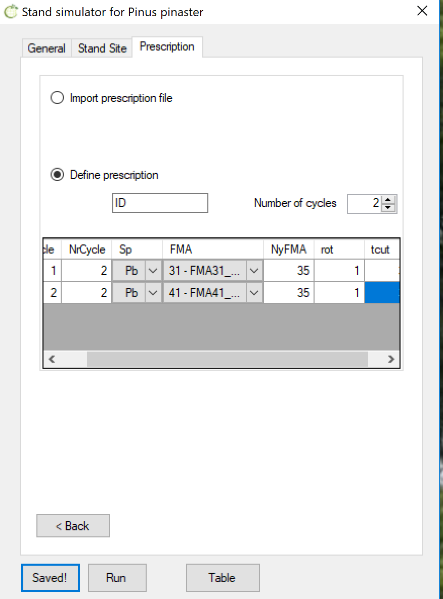 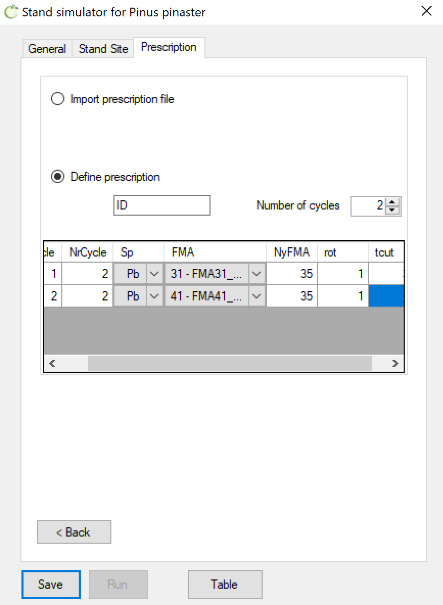 Exercise 5.4.5. PINASTER - solution
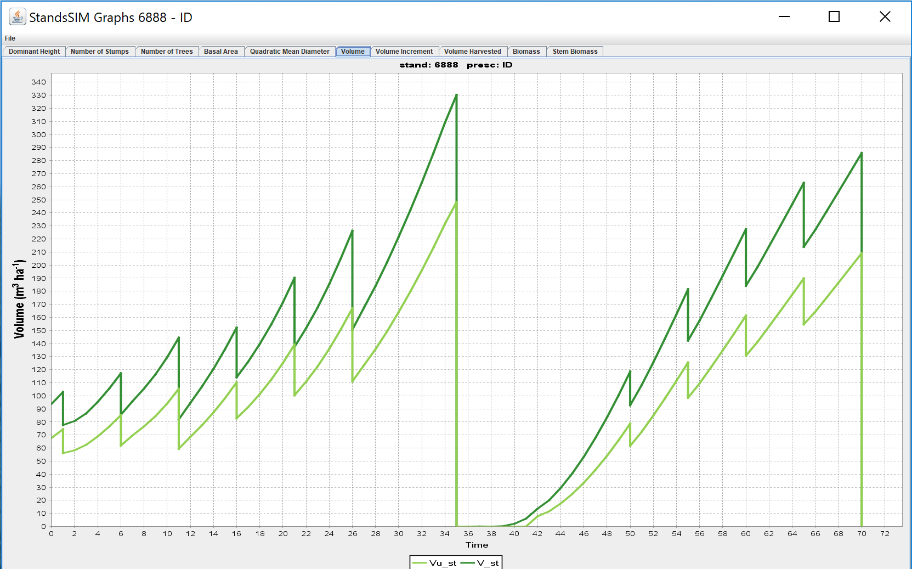 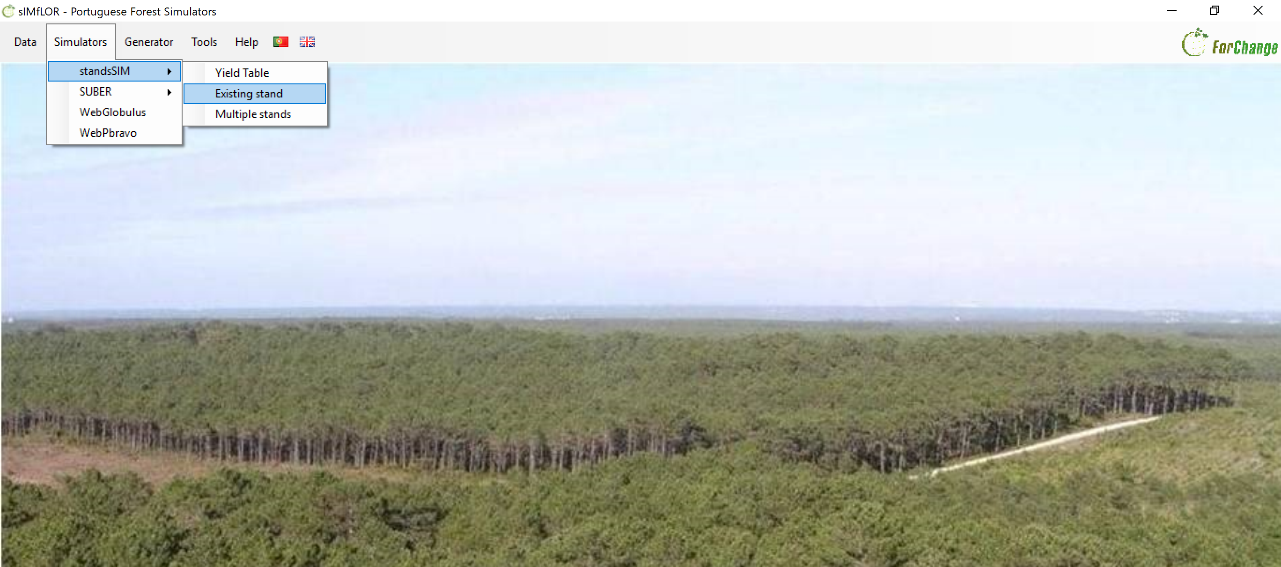 Exercise 5.4.5. PINASTER - solution
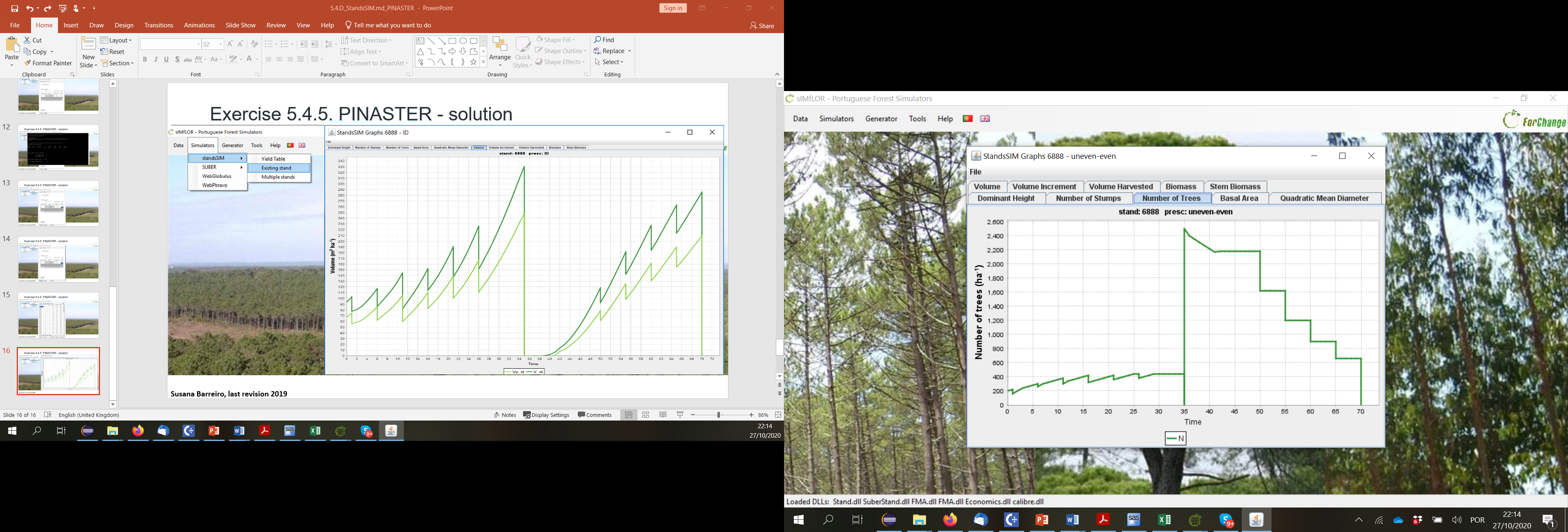 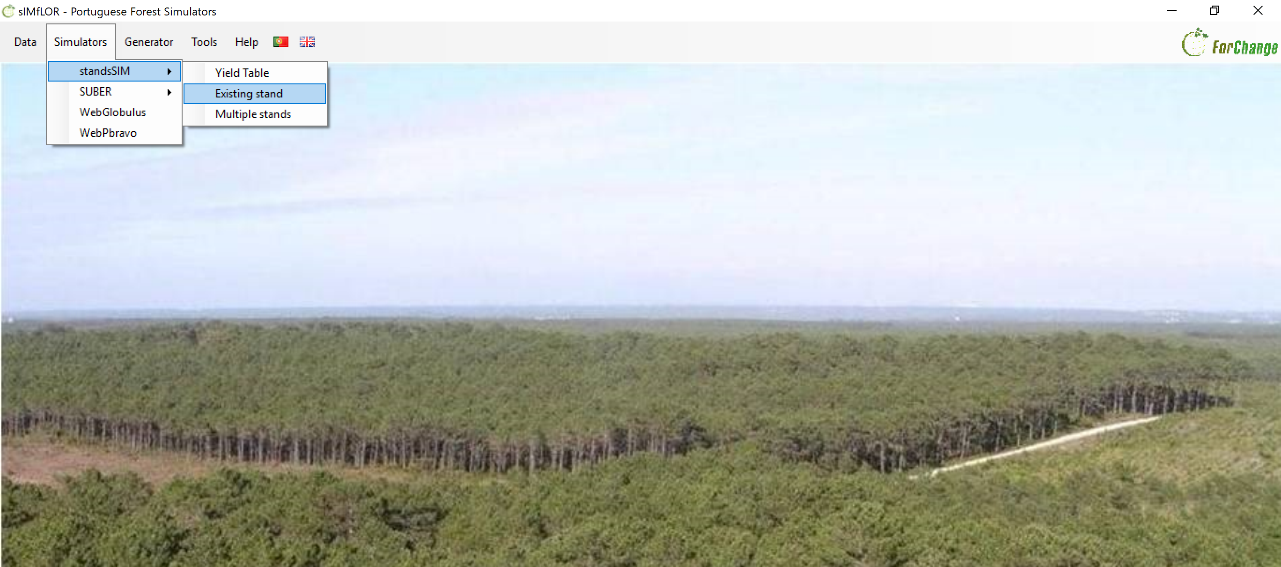